Где живет здоровье?
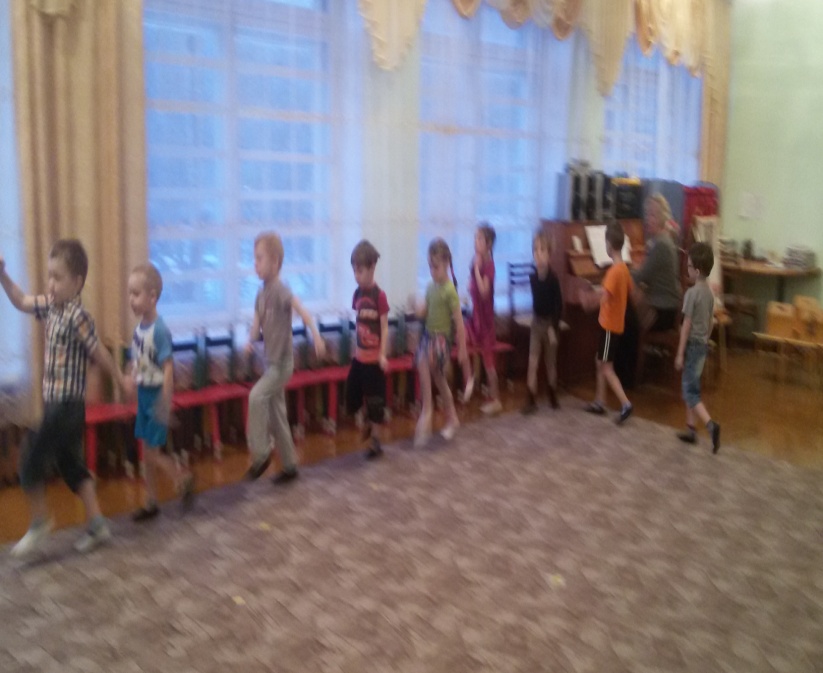 Я с детства очень спорт люблю, Он приучил меня к порядку. Я долго по утрам не сплю . Я поднимаюсь на зарядку.Затем пробежка и прыжкиИ отжимания от пола. Да, упражнения не легки, Зато я бодрый и веселый.
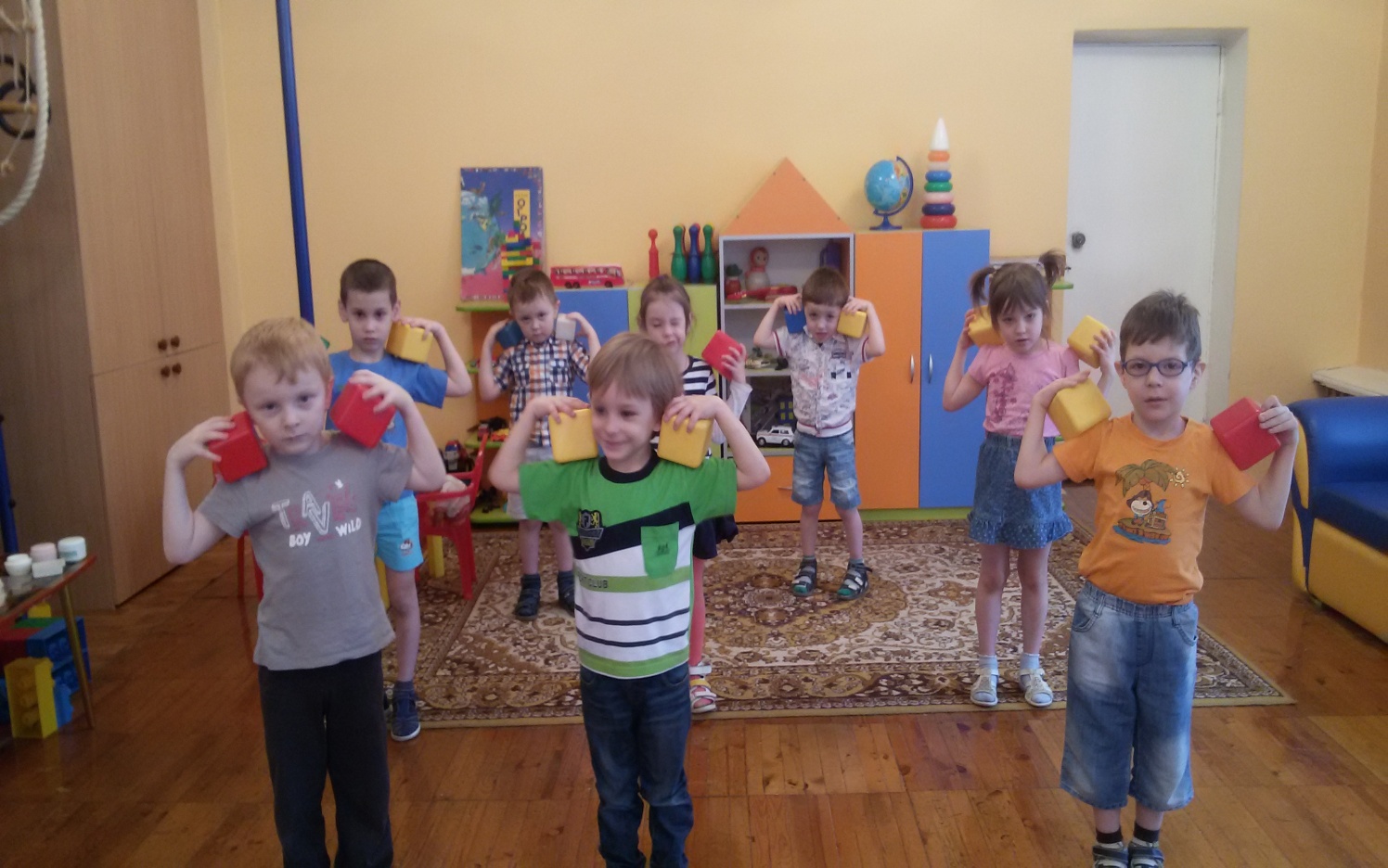 Каждый день по утрам
Делаем зарядку,
Очень нравится нам 
Делать по порядку
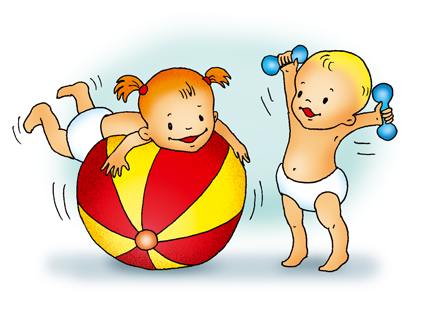 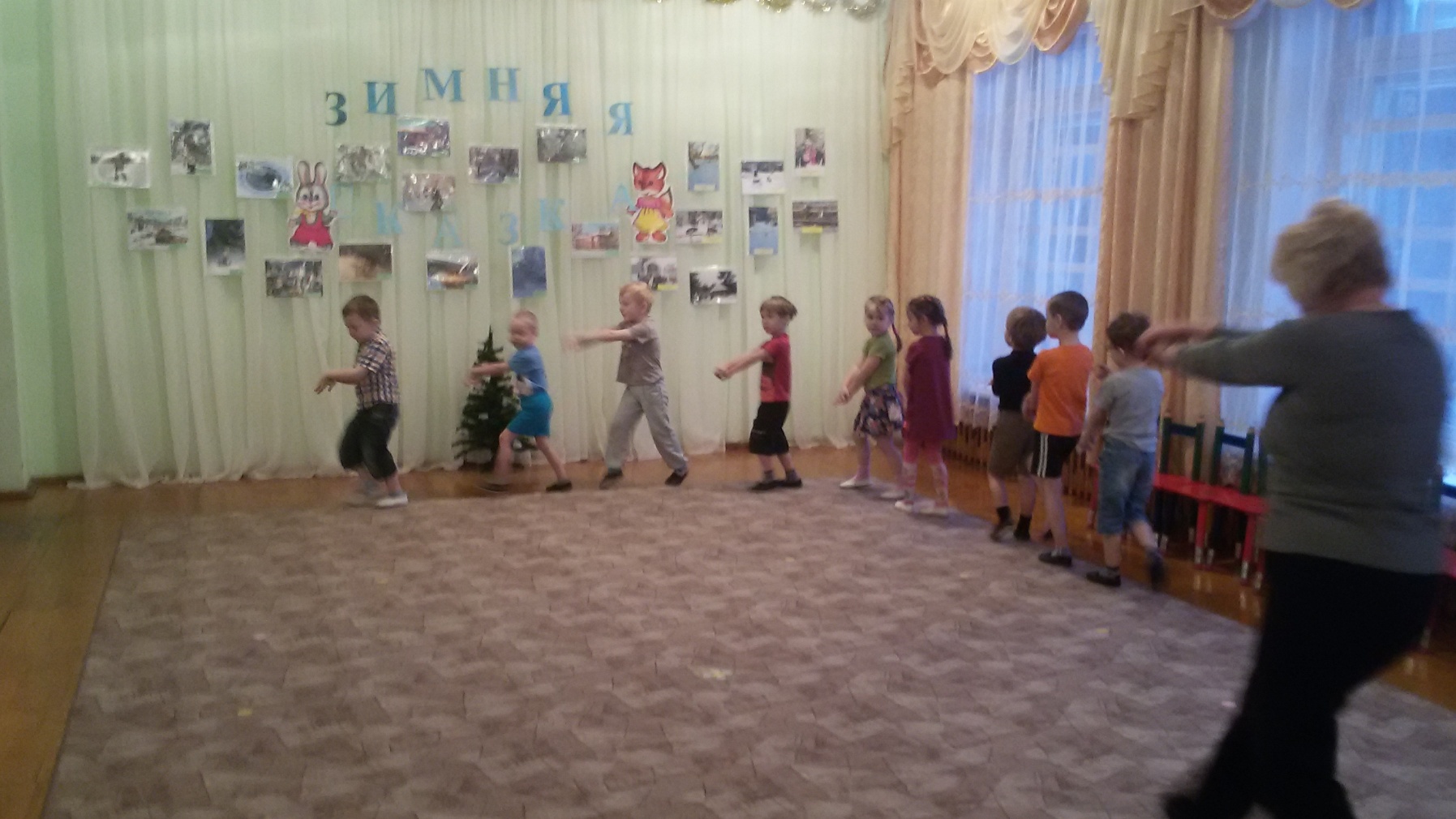 Чтобы нам не болеть и не простужаться,
Мы зарядкою всегда будем заниматься.
Пусть не все хорошо может получиться,  - Не печалься, дружок, надо научиться.
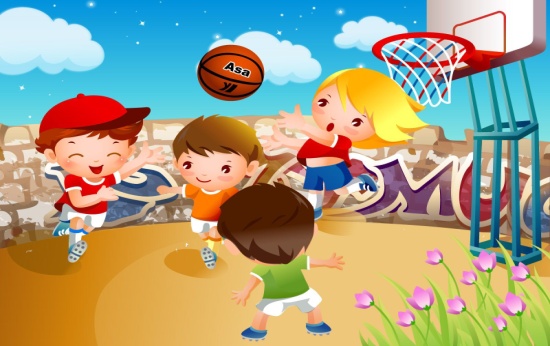 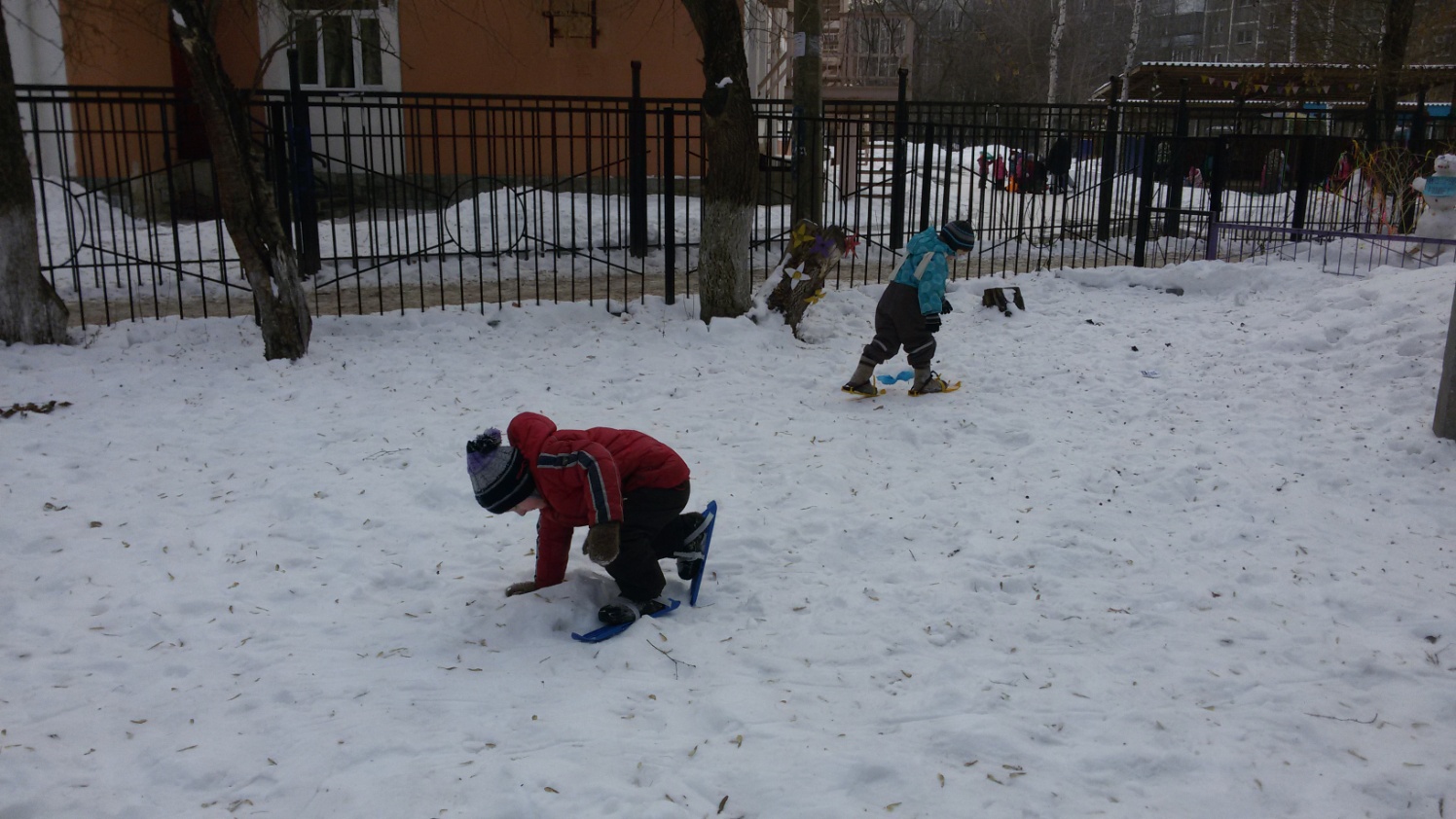 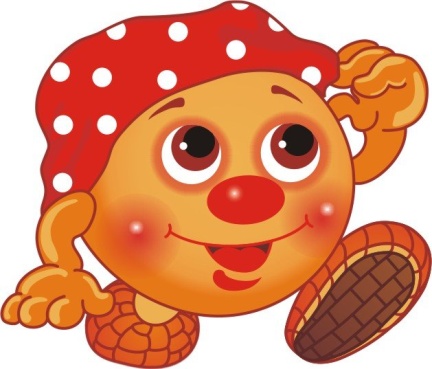 Кольца, лесенки, турник. Заниматься я привык.
Подтянусь, отожмусь. По канату заберусь.
Руки мои – цепкие! Ноги мои – быстрые!
Тренируюсь каждый день
Лазать, прыгать мне не лень
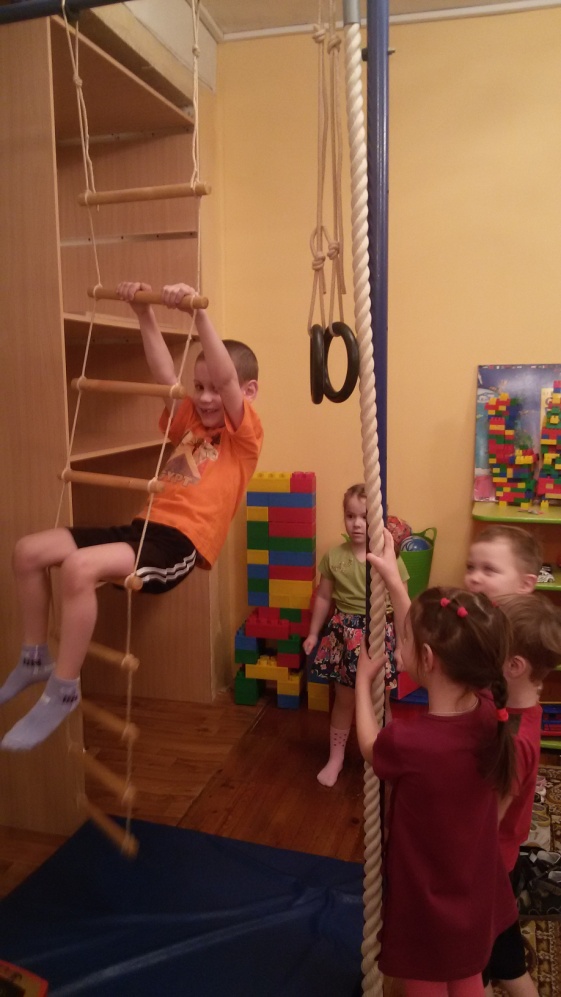 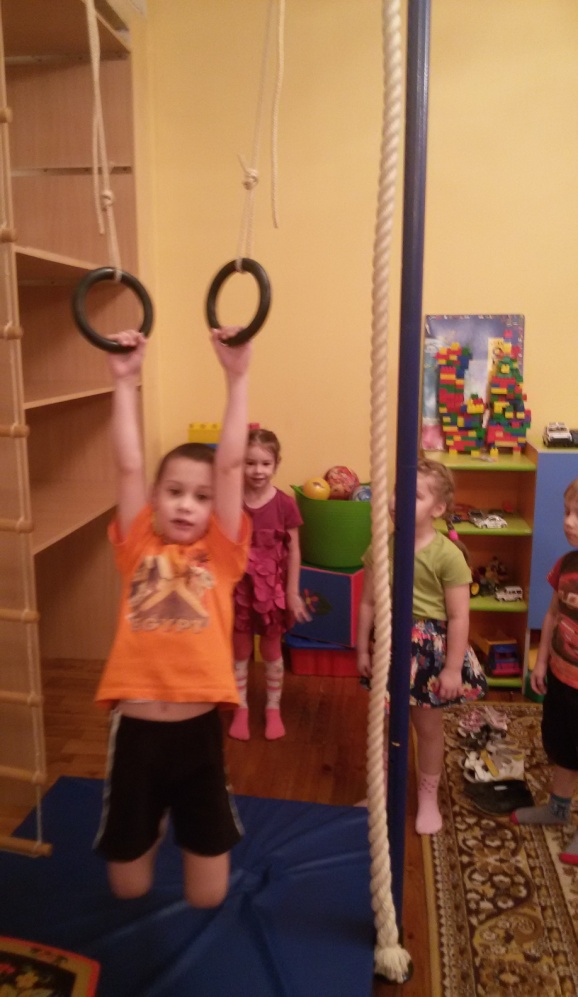 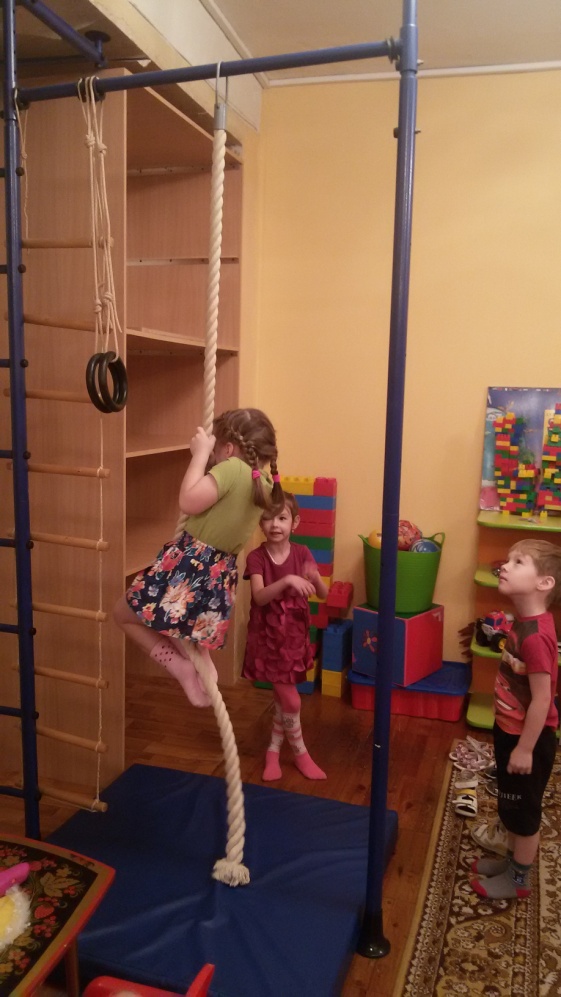 Я и дома, и в саду с физкультурою дружу
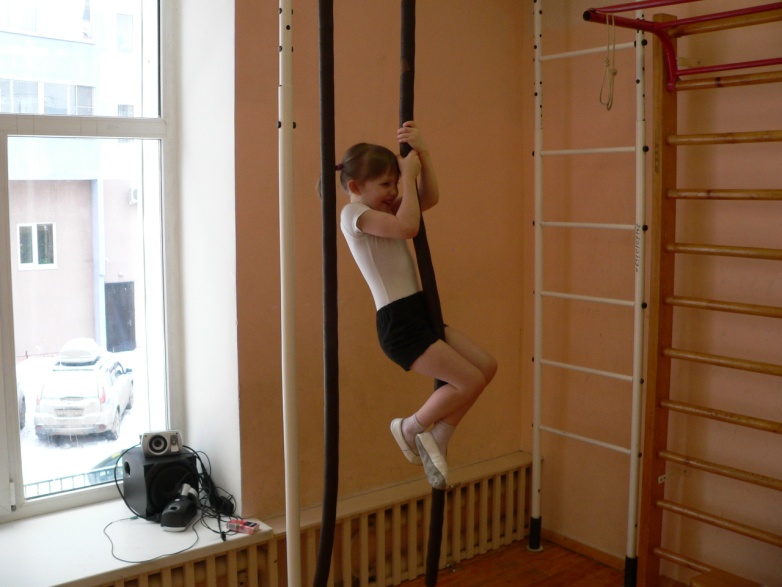 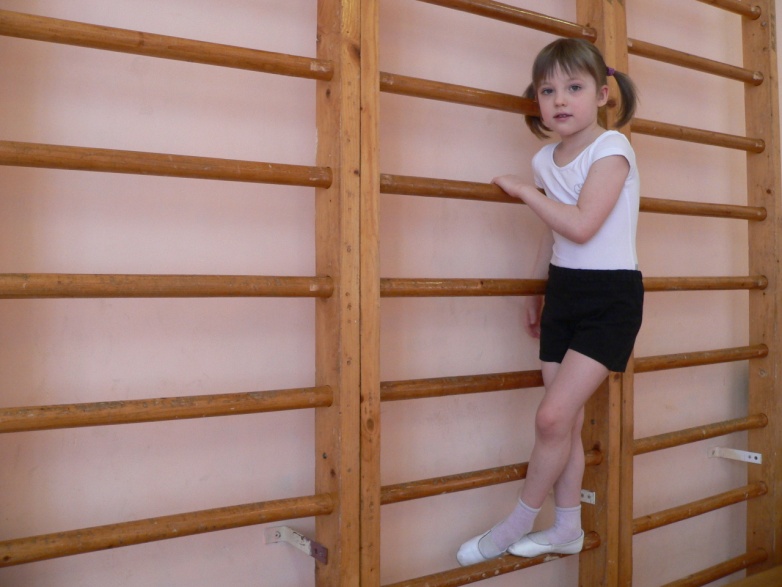 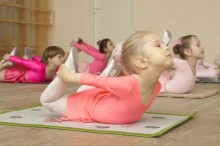 В здоровом теле –здоровый смех
В сказку за здоровьем
Прогулка – это радость
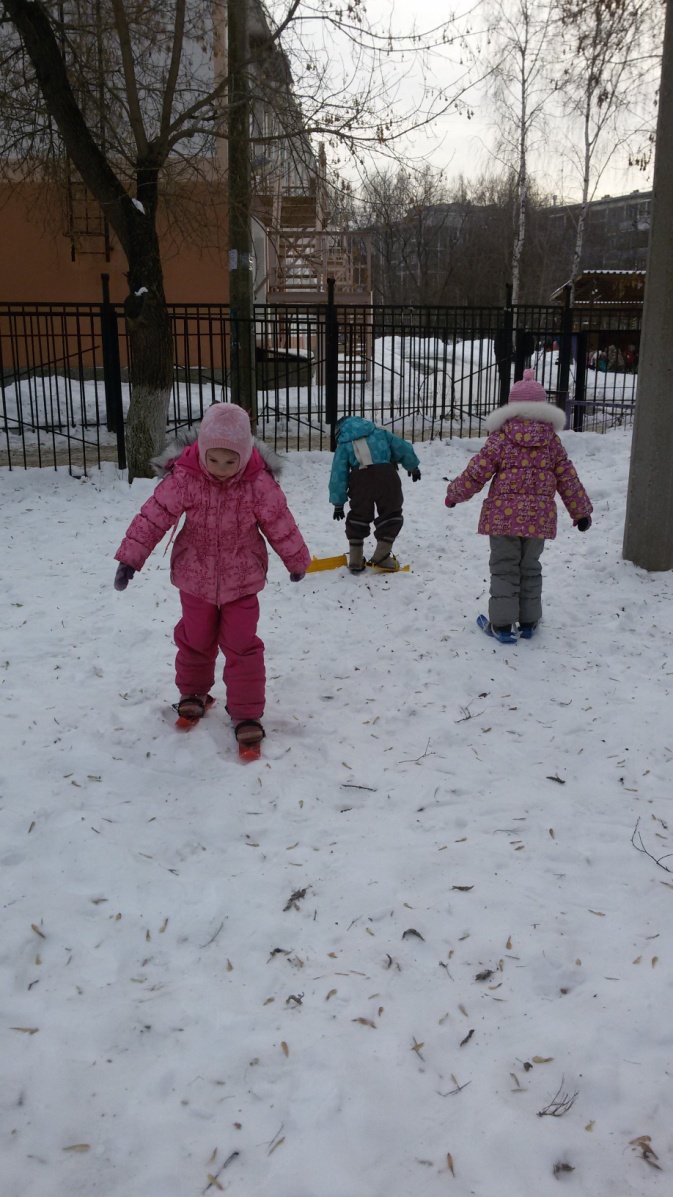 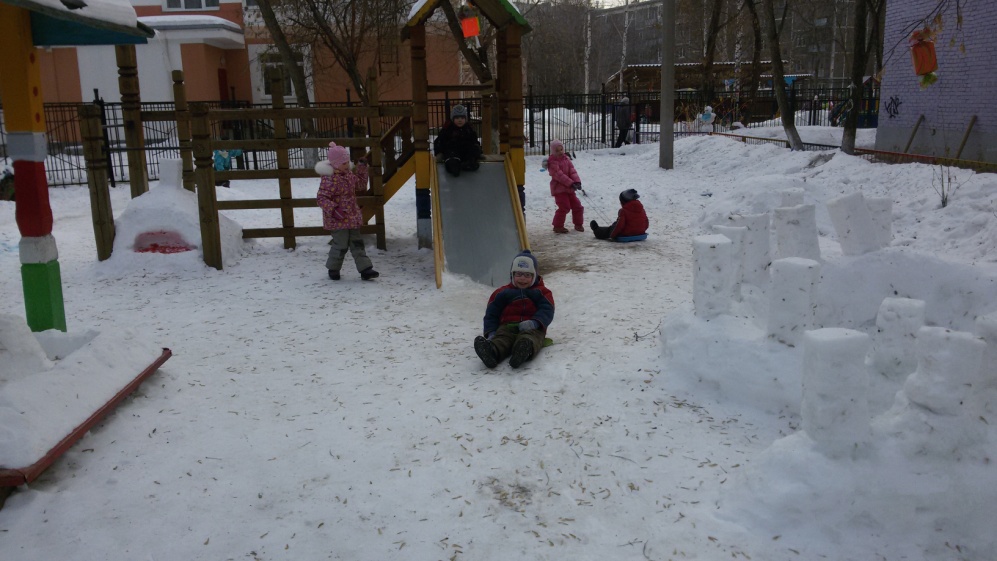 Игры, которые лечат
Болезни дыхательной системы
«Король ветров»

 Задача:
   Тренировка навыка правильного носового дыхания, укрепление мышц лица.
Общие бронхолегочные заболевания
«Поезд»
Задача:
   Улучшение функции дыхания,
   умение действовать в коллективе, реагировать на сигнал.
Болезни сердечно-сосудистой системы
«Угадай, кто пришел?»
Задача:
    Развитие координации движений, умения наблюдать и показывать движения, повышение эмоционального тонуса.
Игра
«Рыбаки  и   рыбки»
        Задача:
    Развитие координации,
   чувства ритма, общефизиологическое воздействие на организм.
Игра
«Бульканье»
Задача:
     Восстановление носового дыхания,
   формирование ритмичного выдоха и его углубления.
Нарушение осанки
«Перешагни через   веревочку»
Задача:
   Развитие координации движений, ловкости,
   формирование навыка в перешагивании препятствия.
Желаем всем здоровья
и  счастья !